Earth’s Atmosphere
Ch. 17
Layers
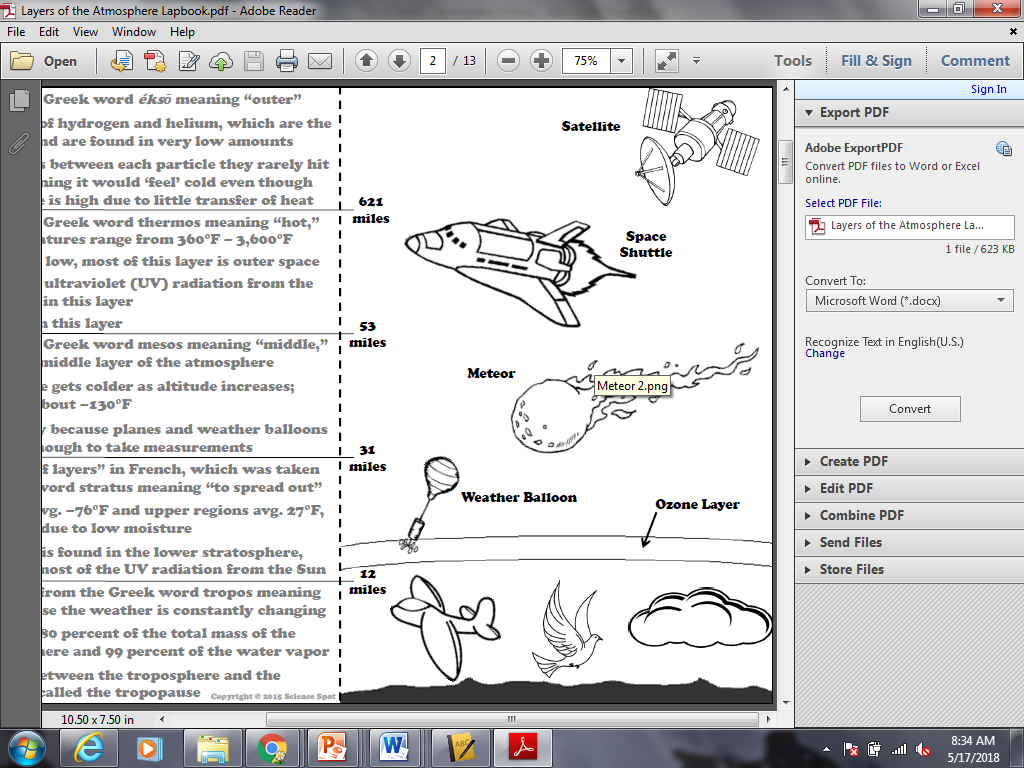 Troposphere
Lowest layer, closest to surface.
Weather occurs here.
Contains 70-80% of the total mass of atmosphere & 99% of water vapor.
Stratosphere
Temperature increases as altitude increases 
Planes/weather balloons fly in this area
Contains Ozone layer (ozone molecules)  - protects us from UV radiation.
Mesosphere
Middle layer
Temperature decreases with altitude.
Meteors burn up in this layer.
Thermosphere
Temp increases with altitude 
Air density is low
Northern lights – auroras
Contains the ionosphere
Exosphere
the uppermost layer, where the atmosphere thins out and merges with interplanetary space 
Very thin air/space like – mainly Hydrogen & Helium
Satellites orbit here
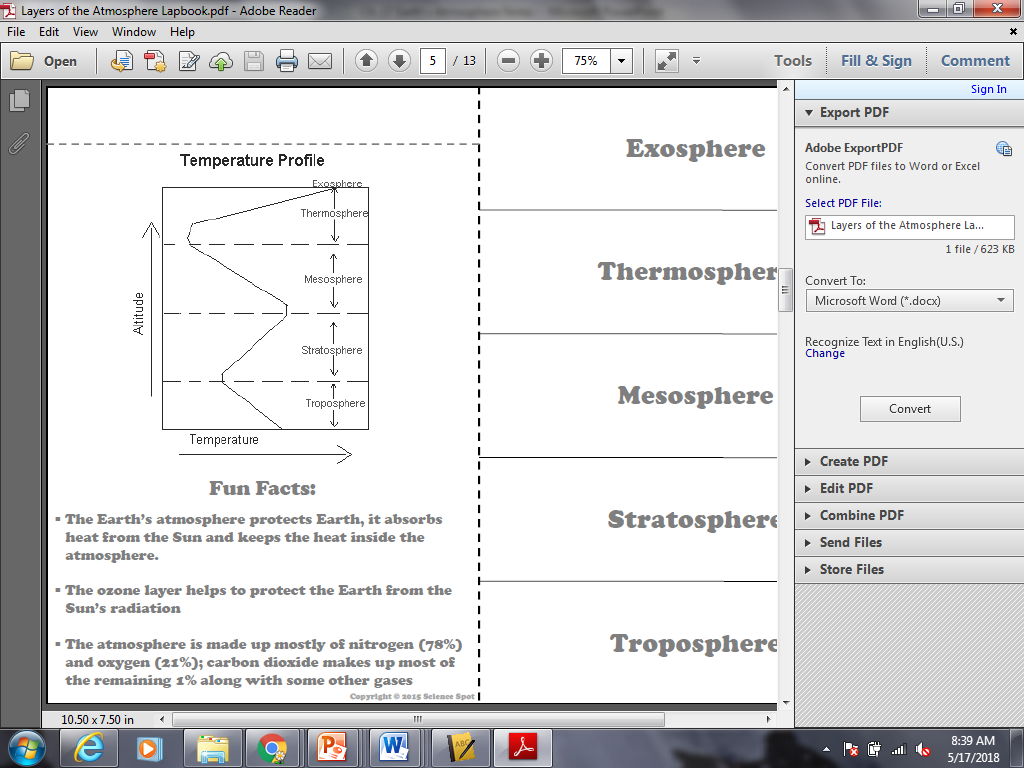 Heat transfer
Insolation
Incoming solar radiation
Heat Transfer
Conduction
The transfer of heat by the heat source and object directly touching.
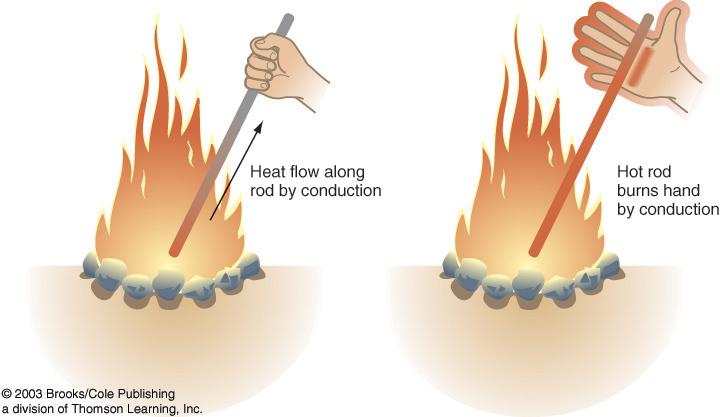 Convection
Movement caused within a fluid by the tendency of hotter, less dense material to rise, and colder, denser material to sink under the influence of gravity, which results in transfer of heat.
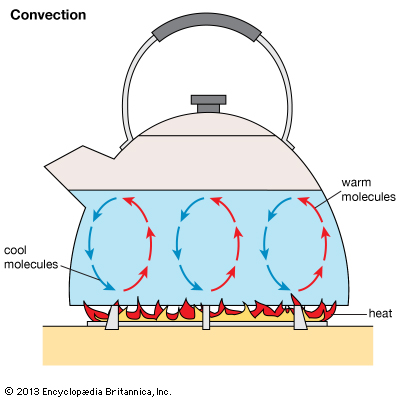 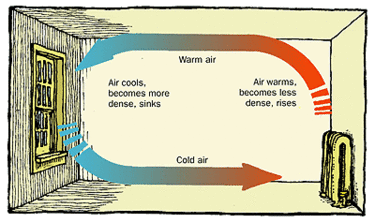 Convection
THINK CURRENT!!!!!
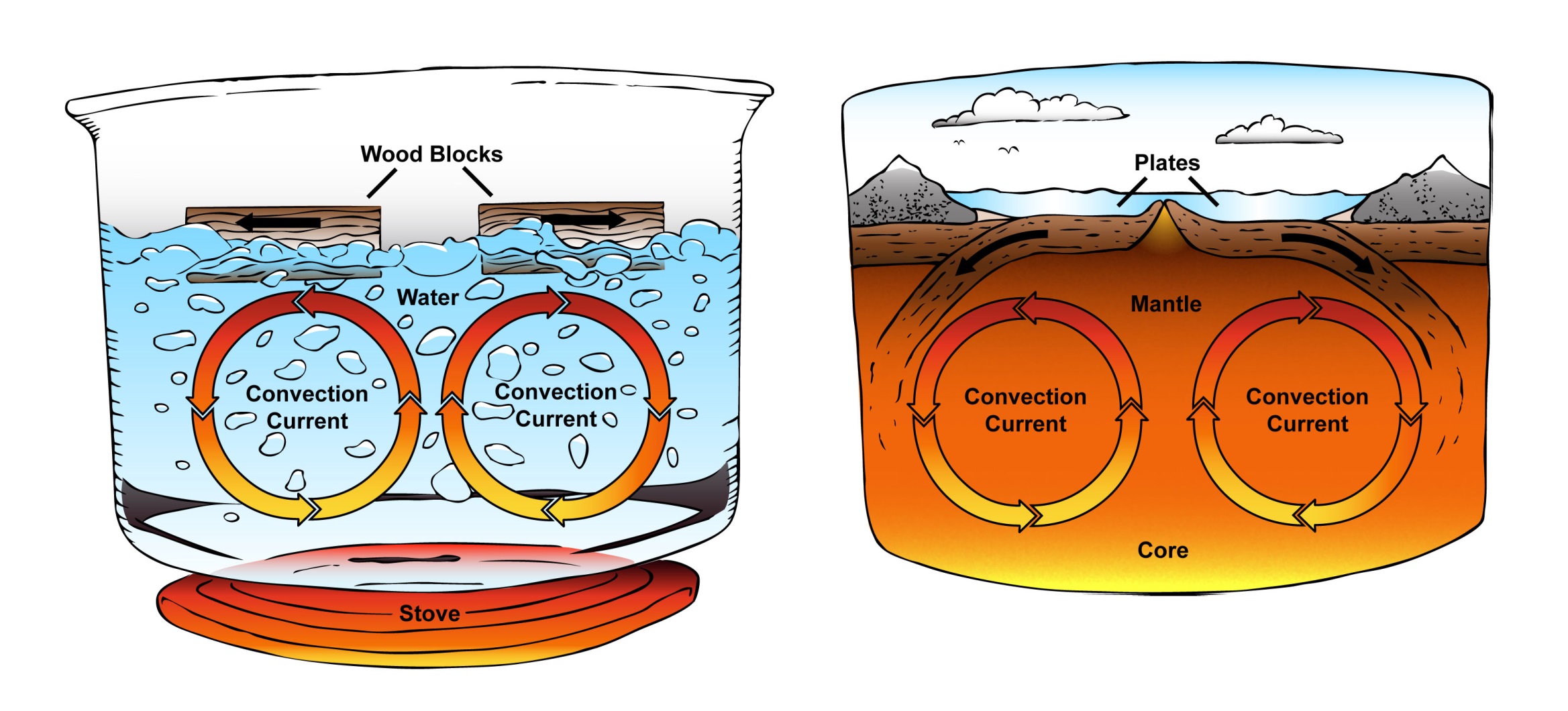 Radiation
Heat transfer due to emission of electromagnetic waves is known as thermal radiation.
Heat transfer through radiation takes place in form of electromagnetic waves mainly in the infrared region.
Radiation is moving out from source in ALL directions.
Radiation
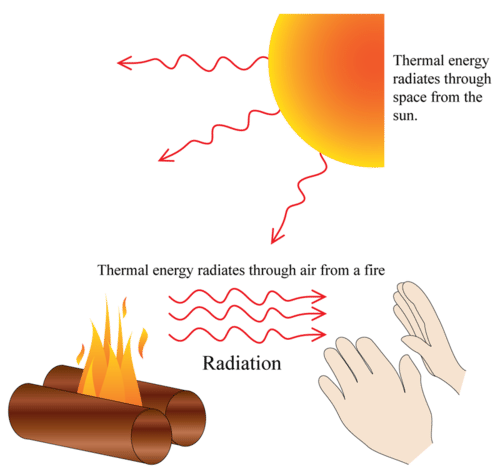 What affects temperature to change on earth?
Local Temperature Variations
How does sunlight cause temperature to change?
Angle of insolation
Time of day
Latitude
Time of year
Cloud cover
Local Temperature Variations
Angle of insolation
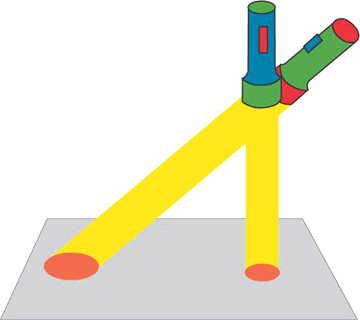 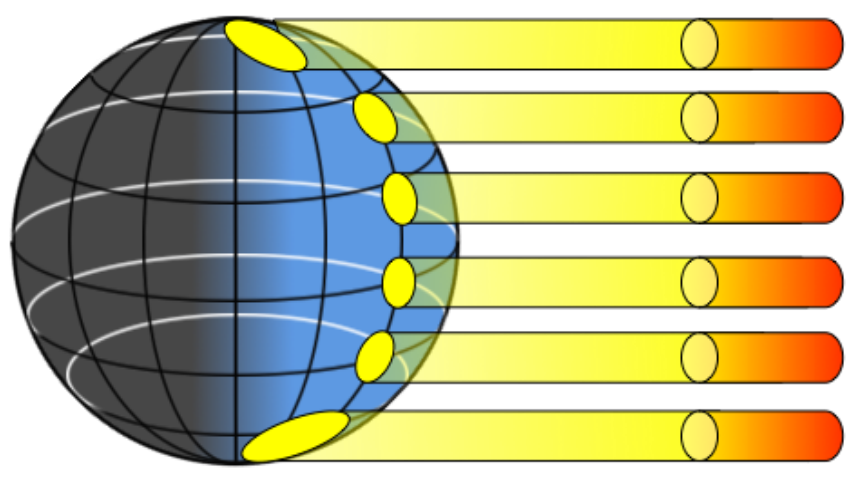 Latitude
Time of  year
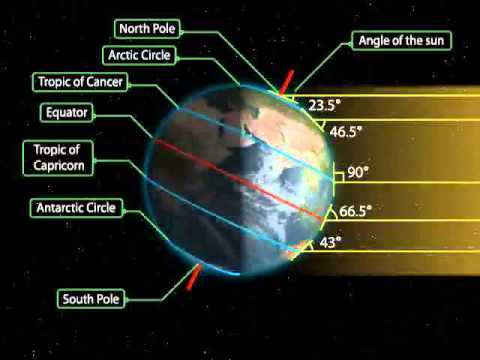 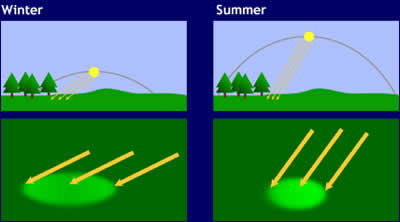 Difference between LAND and WATER
Which one heats faster?
LAND
Which one loses heat faster?
LAND